The Grace Academy Pledge
To wear the uniform with pride and maintain a neat, clean and tidy appearance, 
To take responsibility for my learning and support the learning of other students, 
To work to the best of my ability at all times,

To arrive at the Academy fully prepared and equipped (i.e. a bag, books, pens, pencils, calculator and PE kit when required), 
To complete all work, homework and coursework and hand it in on time, 

To adopt a positive attitude towards, and participate fully in, the life of the Academy, 
To move sensibly and safely around the Academy,

To arrive at school and to lessons on time, 
To achieve excellent attendance at all times, 
To look after the Academy environment and take pride in its appearance, 

To take care of personal and school equipment, 
To have regard for the safety of others, 
To follow the Academy Digital Policy, 

To follow the Academy Code of Conduct. 
 
For  health,  safety  and  hygiene  reasons,  there  is  zero  tolerance  with  regards  to:  chewing  gum, alcoholic drinks or drugs; knives or weapons of any kind.
I, the Student, have read and agreed to the Grace Academy expectations.
Tear along the line…                                           Tear along the line…                                               Tear along the line…
Name or student: _______________________________________________________________

Signed _________________________________________ Date __________________________
I will support the Academy and its values and encourage my son/daughter to adopt a positive attitude at all times 

I will encourage my child to demonstrate our shared values of Grace, Respect, Integrity, Potential and Excellence at all times 

I will send my child to the Academy daily, on time, in full uniform and equipped for learning, 

I will take an interest in his/her education by encouraging him/her to complete all coursework  and homework, and by providing other opportunities for learning, 

I will keep the Academy informed about any issues which might affect his/her learning, 

I will attend Parent’s/Carer’s meetings to ensure I am fully aware of my child’s progress, 

I will support the Academy and its policies, and by signing this charter agree on behalf of my child to the acceptable use of ICT as defined by the Digital Policy, 

I will ensure that doctor/dentist appointments and family holidays are taken out of Academy time. 

I, the Parent/Carer, have read and agreed to the Grace Academy expectations.
Signed _________________________________________ Date __________________________
Signed _________________________________________ Date __________________________
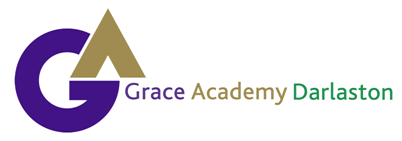 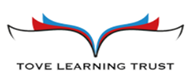